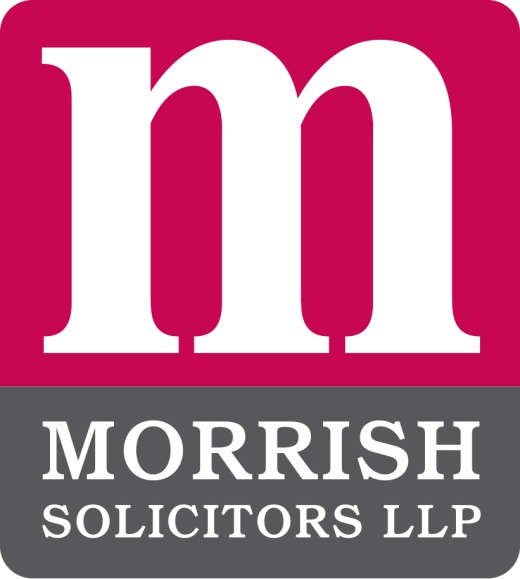 Equality Case Law, an overview

A talk by David Sorensen, Partner
Morrish Solicitors LLP

To The Institute of Employment Rights, 5 October 2017
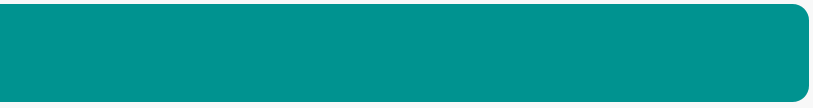 If you can’t join ‘em, beat ‘em!
The Government Legal Service v Ms Terri Brookes UKEAT/0302/16

Disability related discrimination
Reasonable Adjustments

Asperger’s Syndrome
Fixed recruitment testing process 

Failed recruit takes on HM Government and wins, twice!
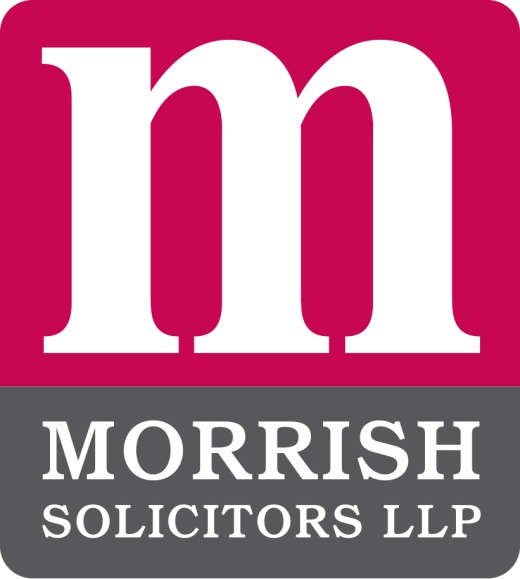 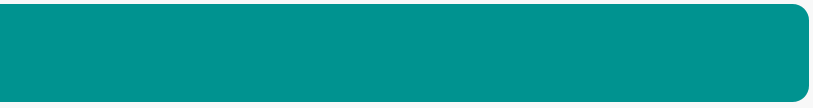 Shared Parental Leave
Mr M Ali v Capita Customer Management Limited (Leeds ET)

Male employee refused shared parental leave at full pay when female colleague would have received it at full pay.
On appeal to the EAT – 20/21 December 2017.

However:
Mr A Hextall v Chief Constable of Leicestershire Police (Leicester ET)

“a bold and ingenious attempt”….

On appeal to the EAT – 16 January 2018.
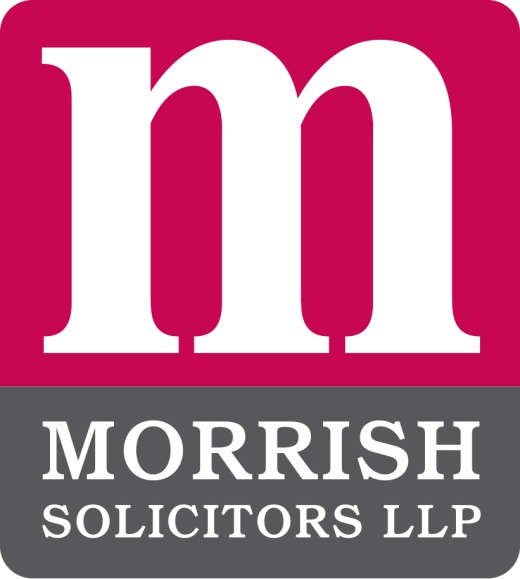 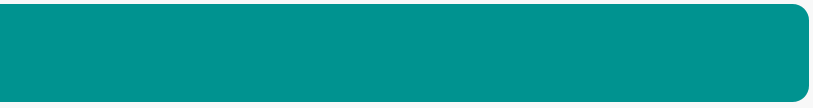 Maternity Leave
Interserve FM Limited v Tuleikyte UKEAT/0267/16

Automatic issuing of P45 and “cleansing” of records
Female employee on maternity leave
A “somewhat difficult case”
ET failed to apply the “reason why” test
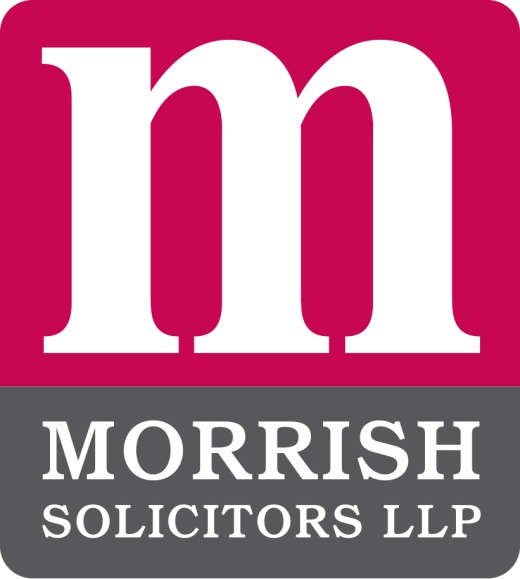 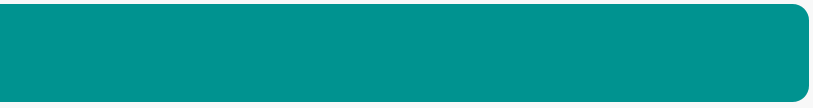 Equal pay avoidance (1)
Asda Stores Ltd v Brierley and others UKEAT/0011/17

Was a pay comparison between supermarket retail employees with distribution depot employees successful?
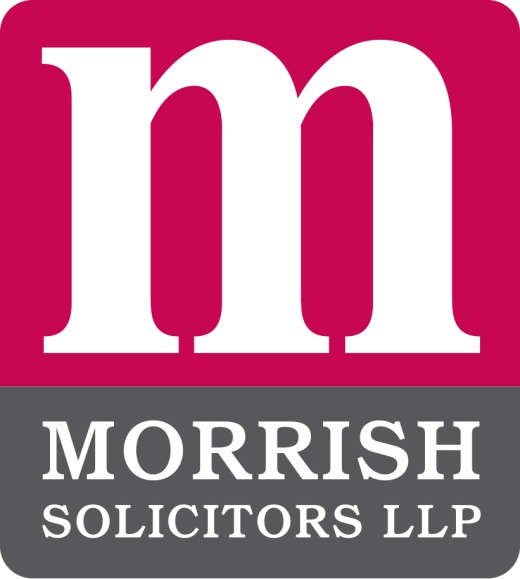 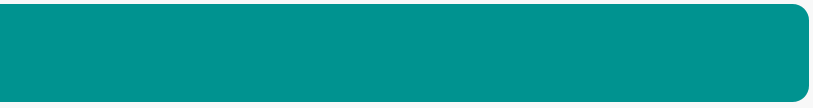 Equal pay avoidance (2)
Farmah and others v Birmingham City Council UKEAT/0286/15

Multiple equal pay claims issued correctly?
Asda again…..
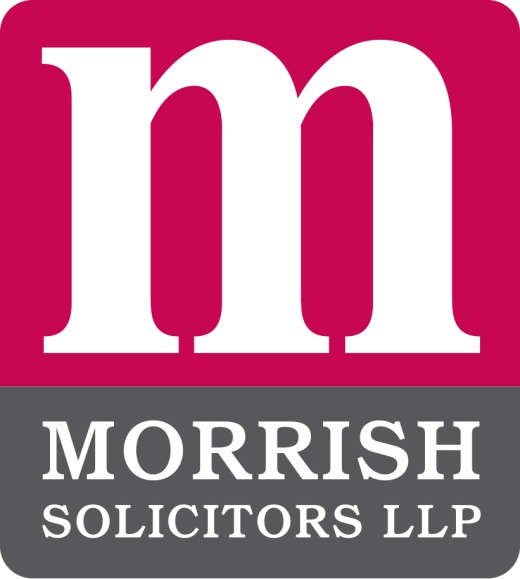 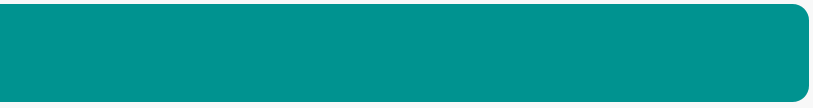 Burden of Proof
Efobi v Royal Mail Group Limited UKEAT/0203/16

Where does the burden of proof lie – Claimant or Respondent?

How to get to “first base”?
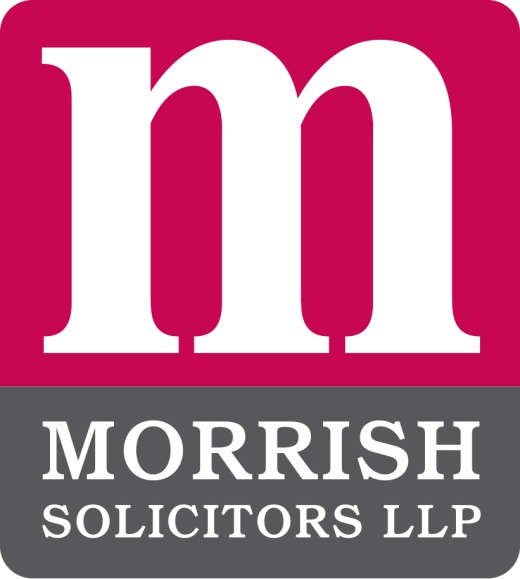 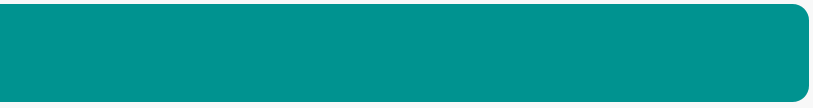 Any Questions ?
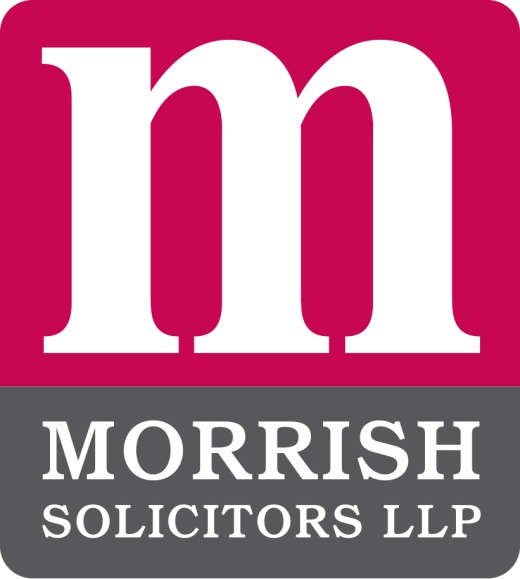 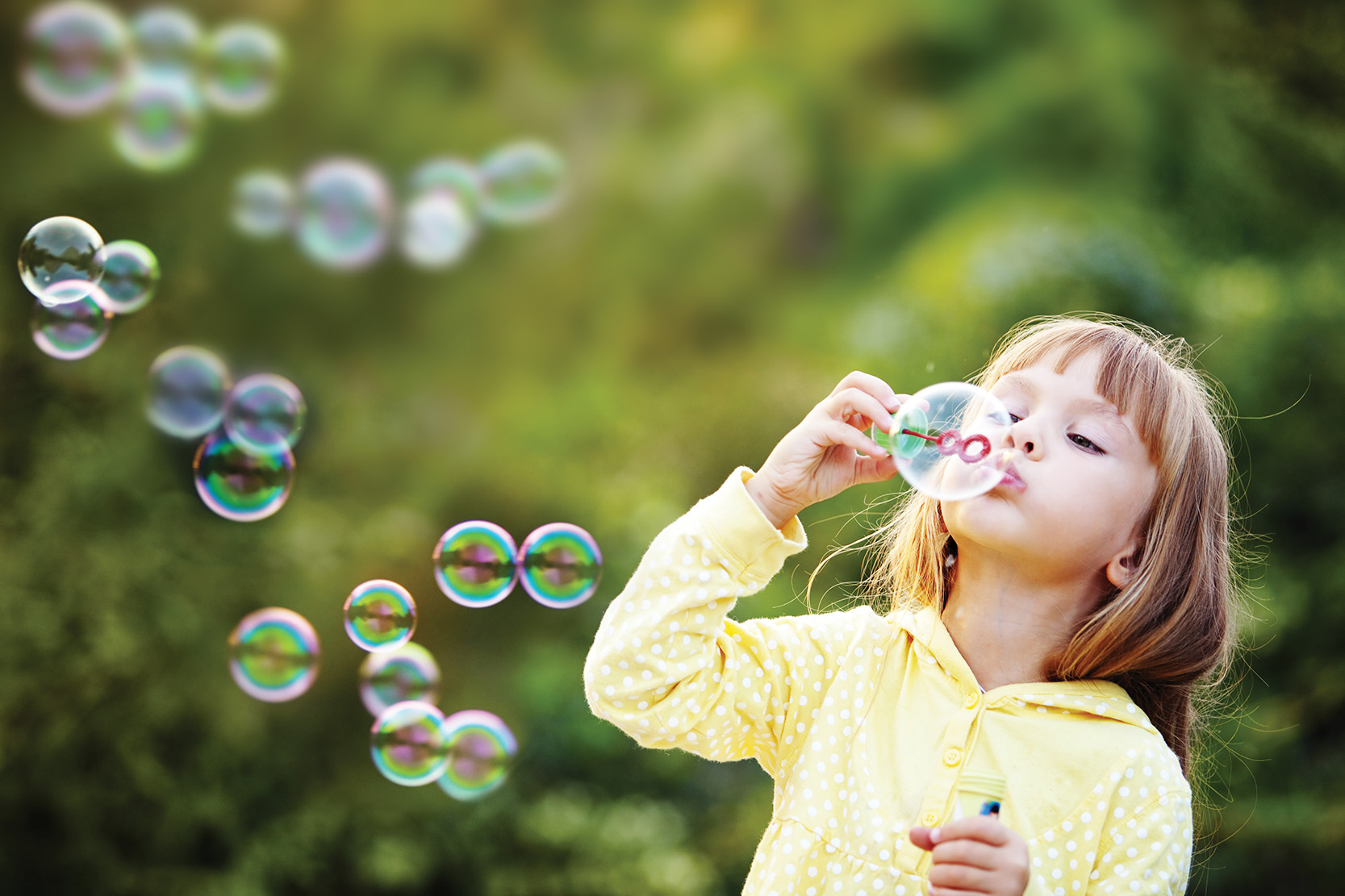 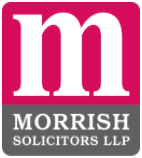 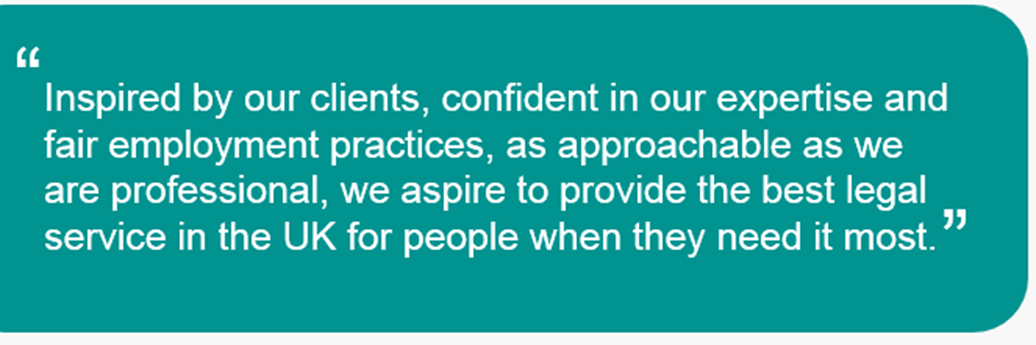 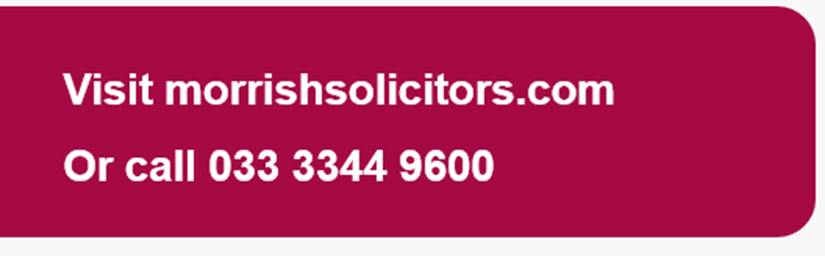